The automatic generation of loop invariantsusing SMT solver
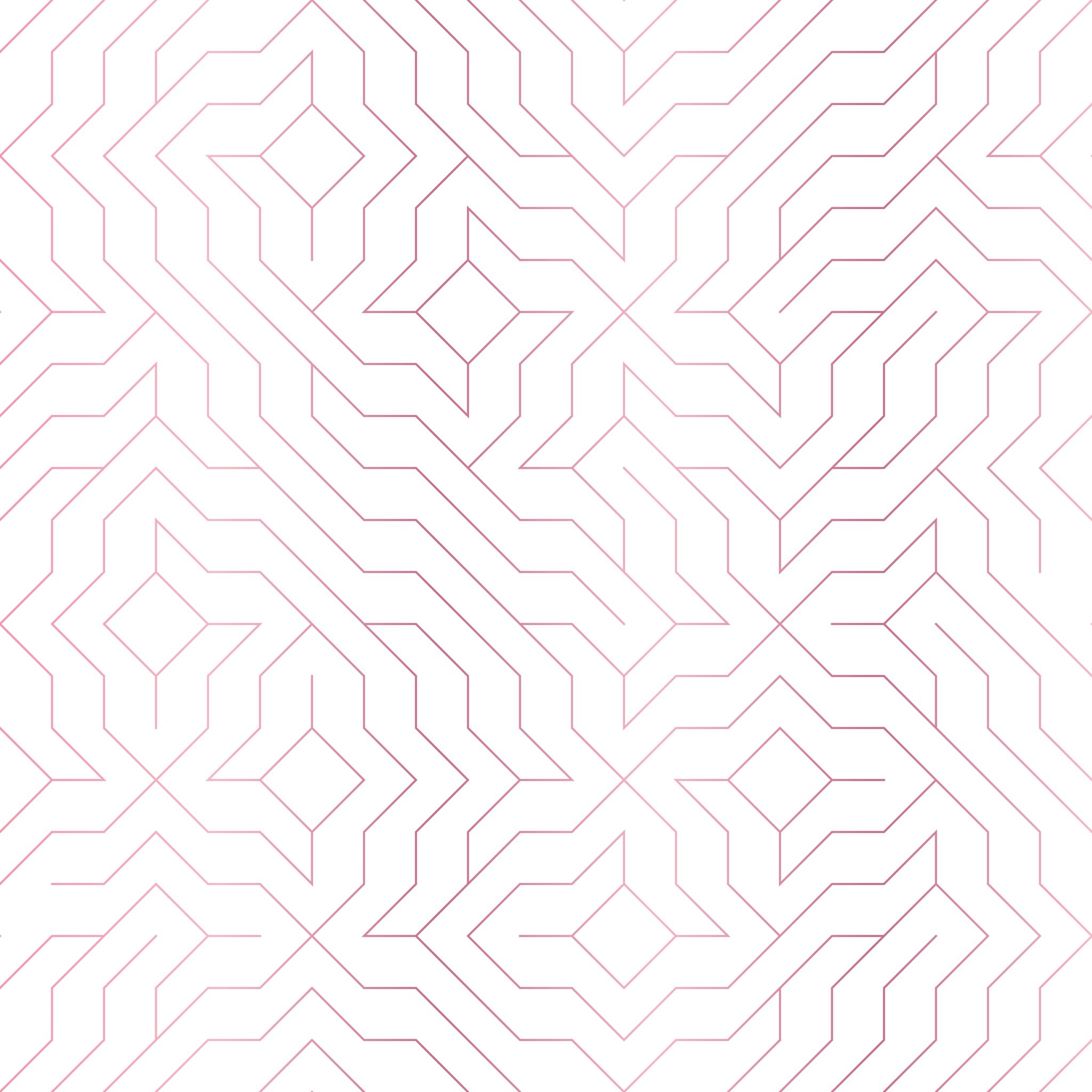 Haoran Ni
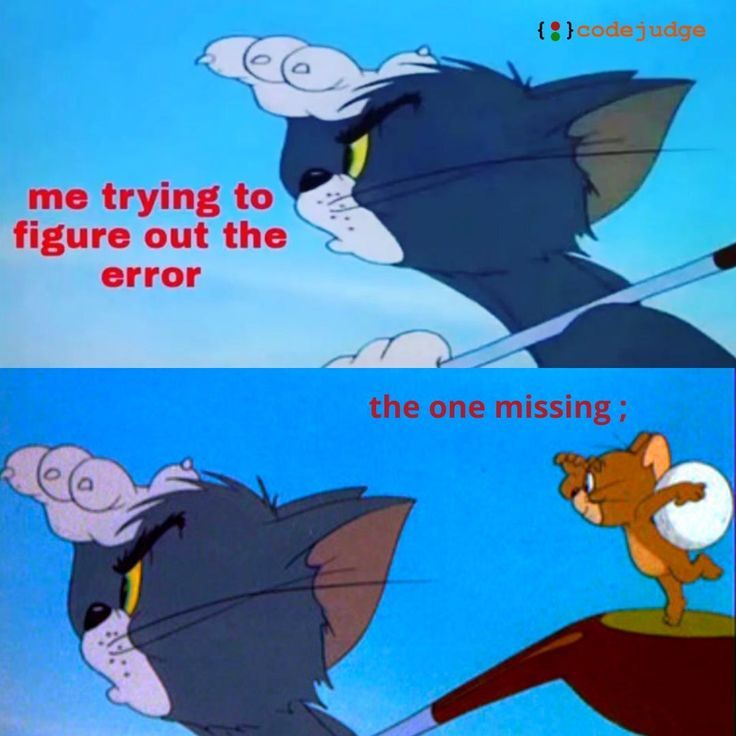 CODING WITHOUT BUGS FOREVER?
Sample Footer Text
12/22/2023
2
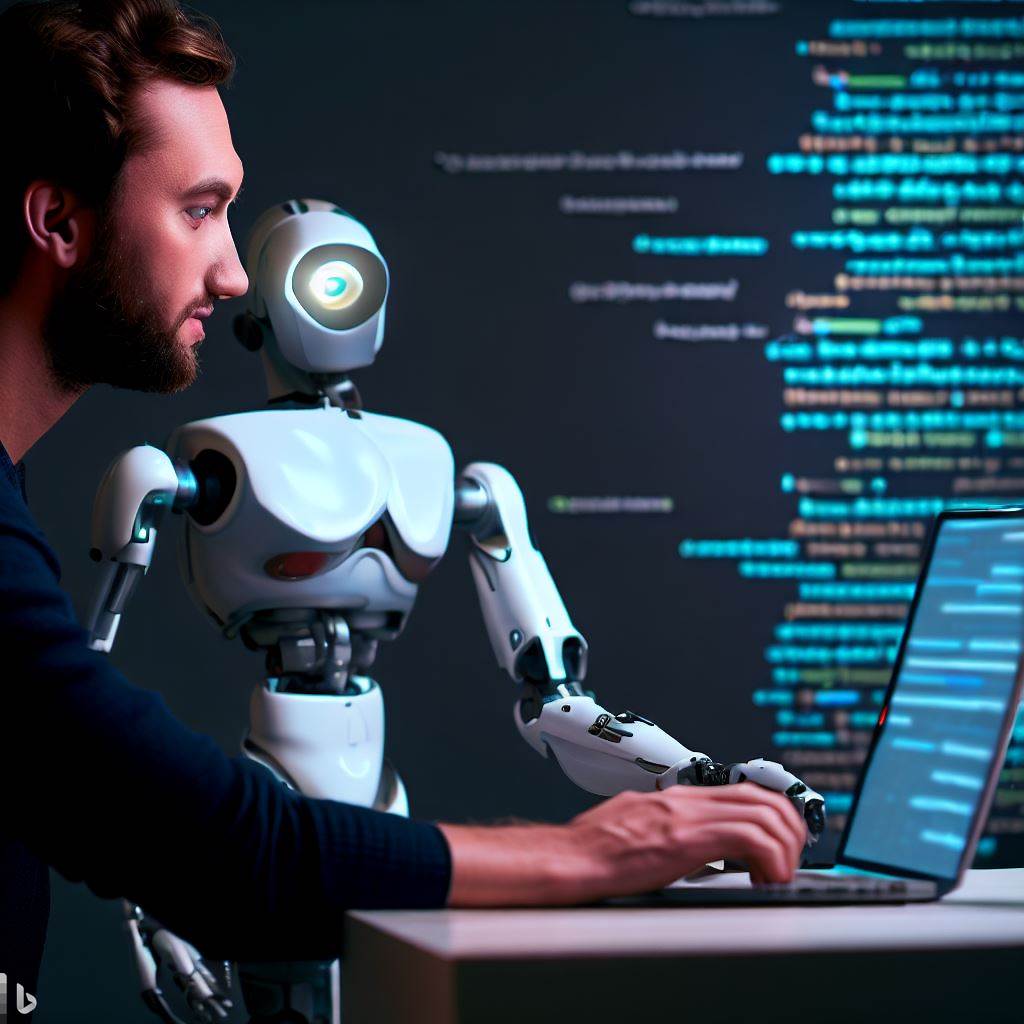 Program verification
We can create other programs to verify programs!
Sample Footer Text
12/22/2023
3
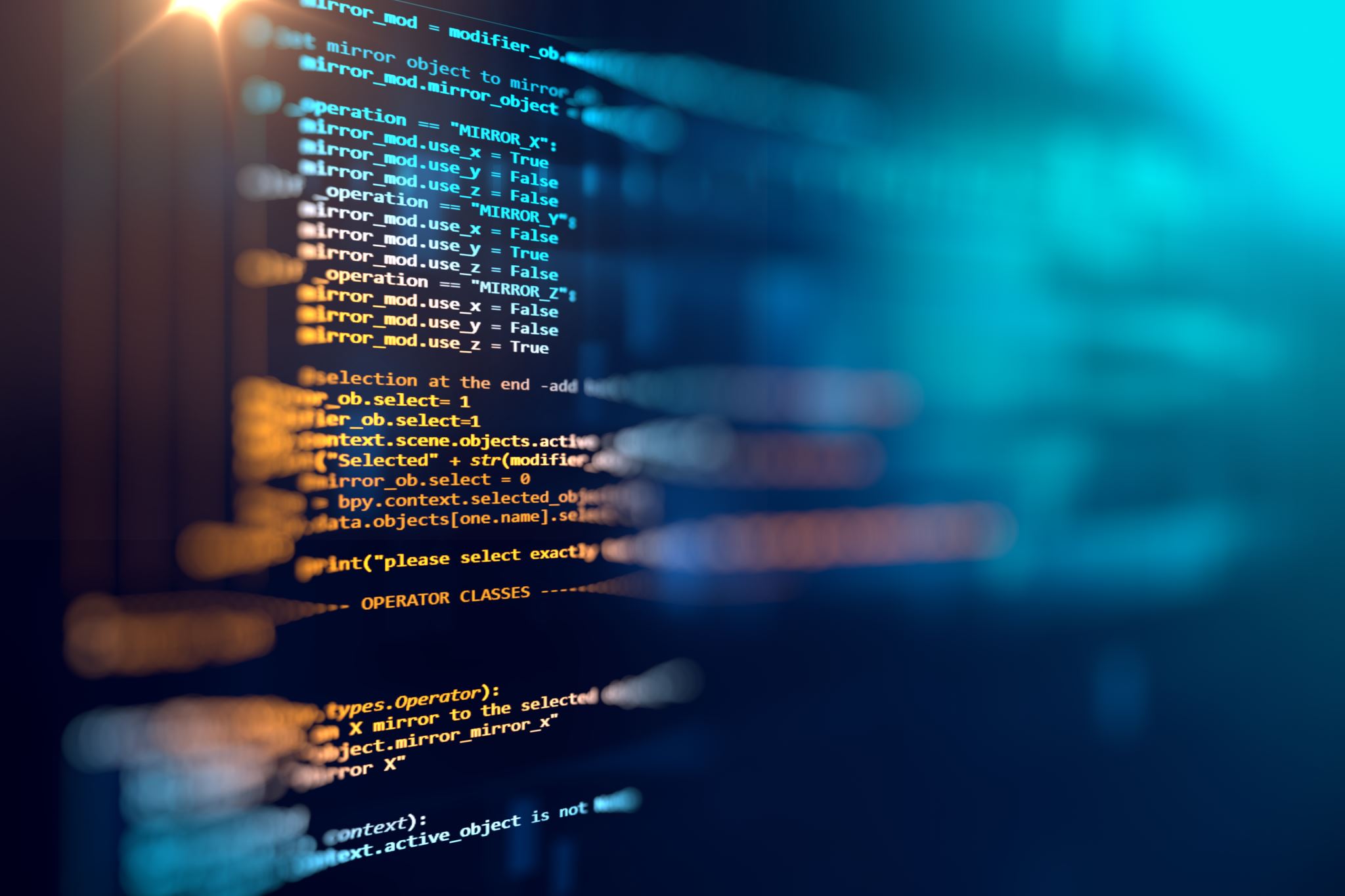 How does program verify our codes
Remember how do we human debug our codes?
Sample Footer Text
12/22/2023
4
That’s the basic idea of how does program verify our codes
Abstraction: using properties to abstract our program (they are often expressed in mathematical form.
Logic reasoning: the correctness of our program is replaced by the validity of the logic reasoning.
Approximation: appearing together with abstraction. For many verification algorithms, if we can’t infer the consequence from the given condition, then the algorithm will use some “smaller” approximation (and do the reasoning again)
too abstract!
Sample Footer Text
12/22/2023
5
The reason for choosing this topic
I try my best not to be too abstract.
(I think nobody would like that)
Luckily, I found something illustrative, interesting and meaningful.
I hope you will think so as well.
Sample Footer Text
12/22/2023
6
This small talk’s aim
Introduce a way of automatically generating loop invariants using SMT solvers.
You would ask: Why do I care about that?
Well, after my presentation, if you still have no interest in that.
I hope you will learn some other things.
Sample Footer Text
12/22/2023
7
After this presentation, you will learn:
Sample Footer Text
12/22/2023
8
Content
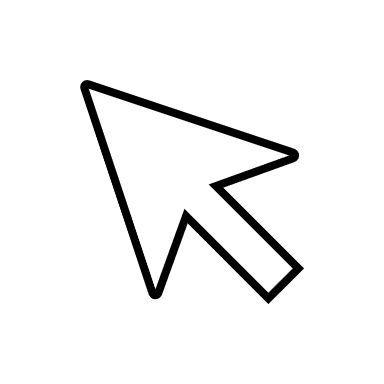 Sample Footer Text
12/22/2023
9
What is a loop invariant
One sentence explanation:
	Mathematical expressions representing certain properties that are maintained throughout the execution of the loop 
	
A property is something that will not change over time or space or some other variables.
For example: “Ripe bananas are yellow.”(No matter the time or space, if there is still a ripe banana, it must be yellow)
Sample Footer Text
12/22/2023
10
Something more about loop invariants.
“Invariant” is the synonym of “essence”
Sample Footer Text
12/22/2023
11
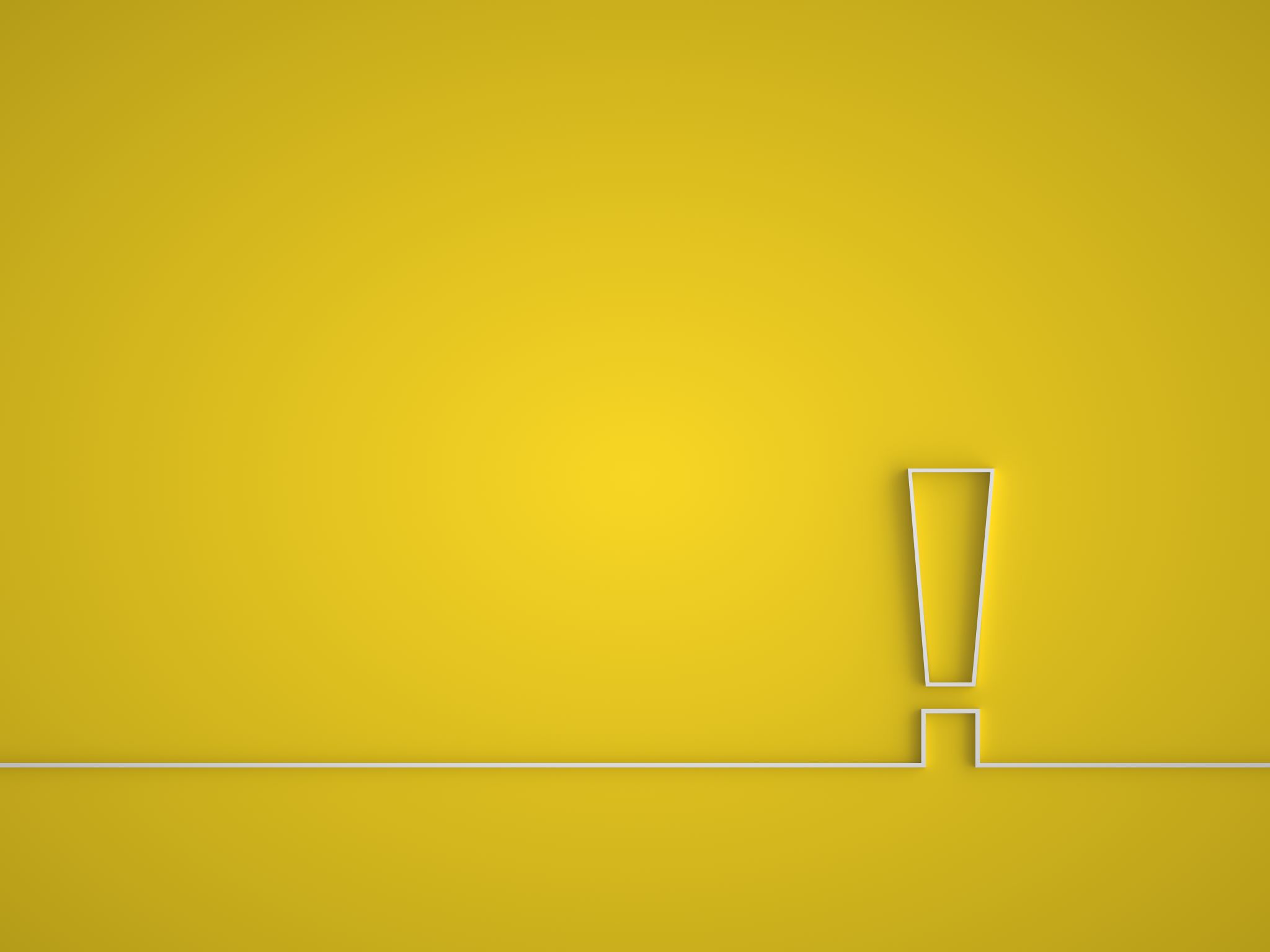 Something more about loop invariants.
That’s just a beautiful dream
(In my humble opinion) loop invariant has only little relationship with “essence”
Loop invariants can be regarded as “a kind of approximation”
Sample Footer Text
12/22/2023
12
Content
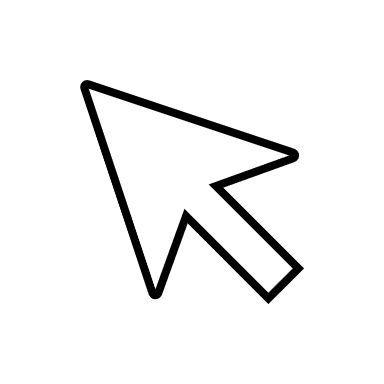 Sample Footer Text
12/22/2023
13
What is SAT(Boolean Satisfiability problem)
Sample Footer Text
12/22/2023
14
What is a SMT solver
A SAT solver is a solver that can solve SAT problem (good explanation)
A SMT solver is the Pro Max Ultra version of SAT solver.
Sample Footer Text
12/22/2023
15
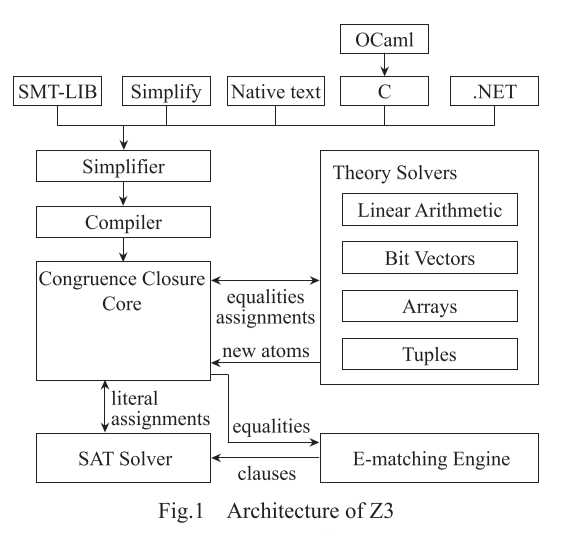 Pro Max Ultra version of SAT solver
Note: Z3 is a well-known SMT solver from Microsoft Research
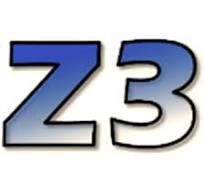 This is a SMT solver
Sample Footer Text
12/22/2023
16
An analogy about SMT solver
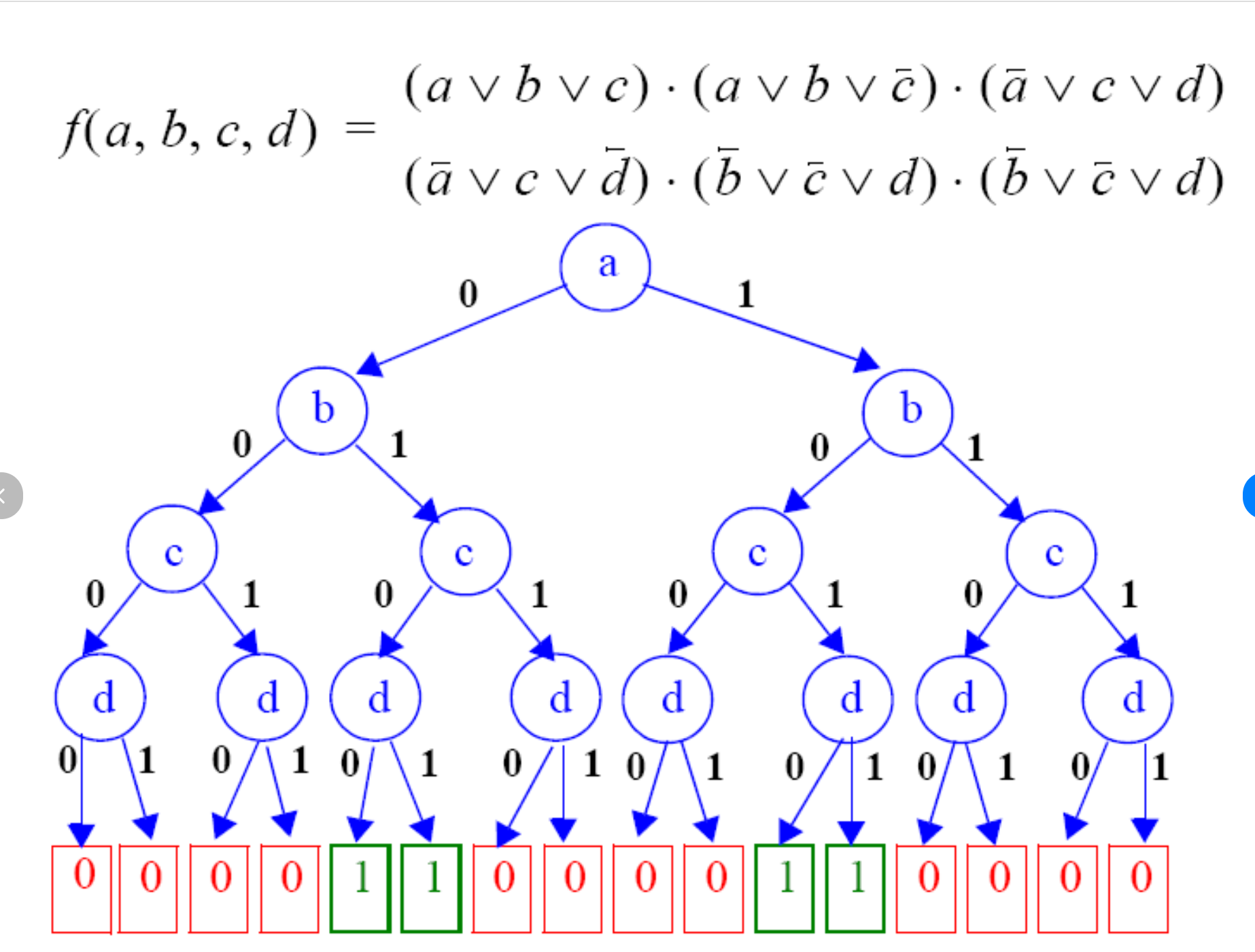 A bare steam game
After buying brilliant DLCs
Sample Footer Text
12/22/2023
17
Content
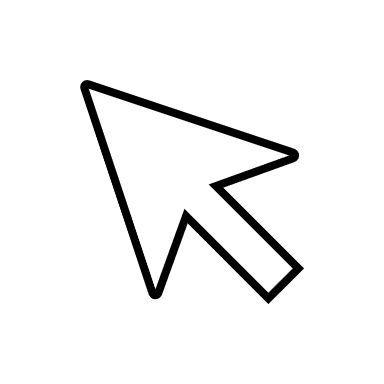 Sample Footer Text
12/22/2023
18
Why do we care about automatic generation?
We already have some tools that can verify your program.
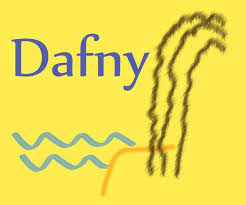 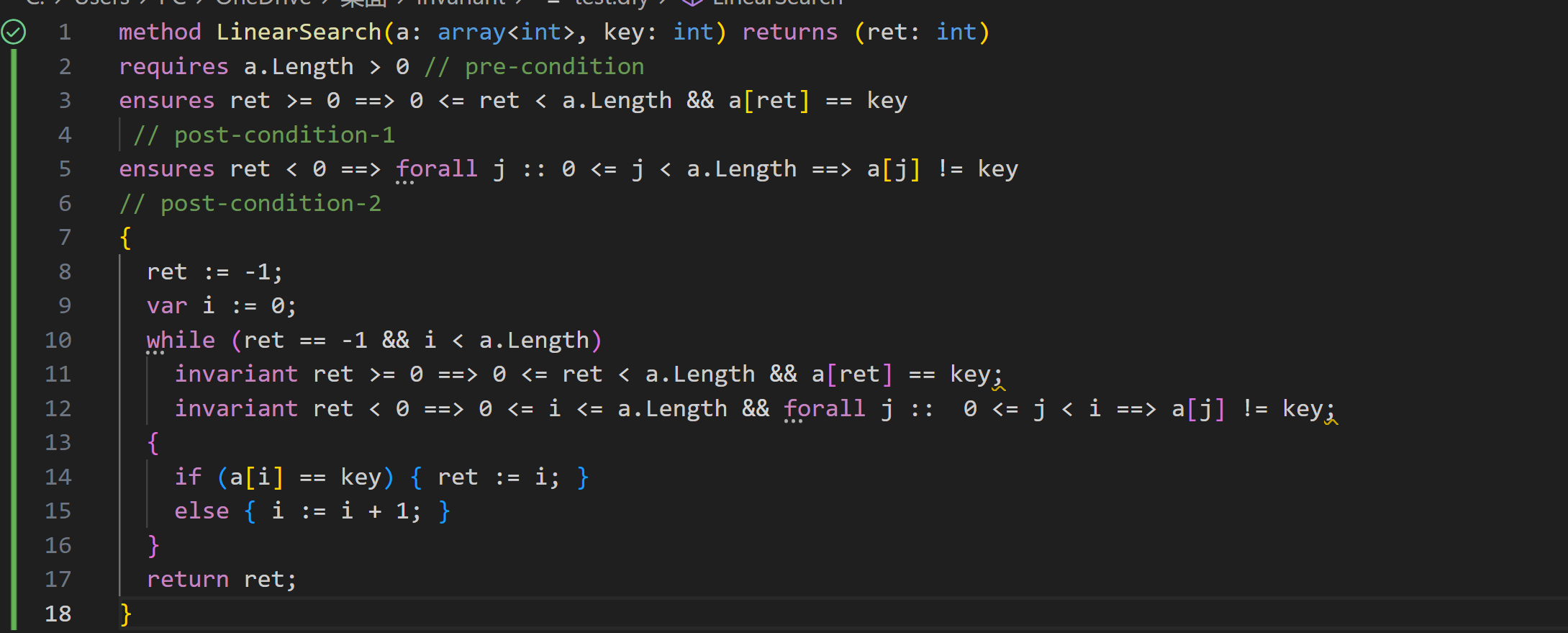 Sample Footer Text
12/22/2023
19
Semi-automatic
“Semi-automatic” means that we need to tell the tool what we want our program to do manually, then it will check automatically for us. (for example the pre-condition and the post-condition)
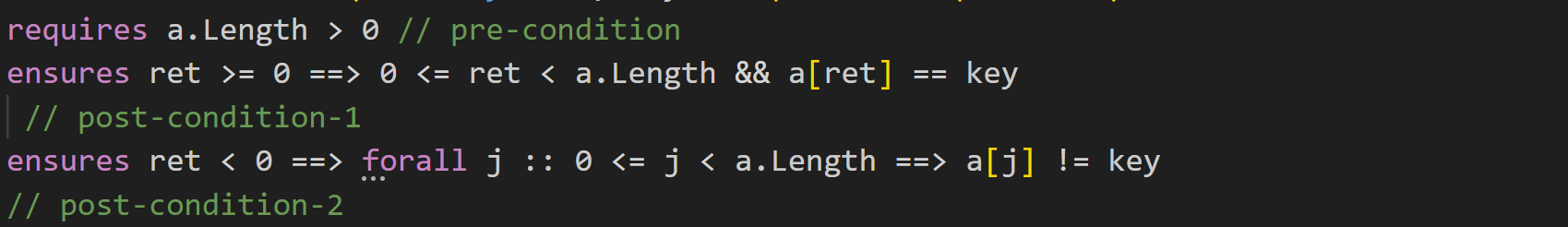 Sample Footer Text
12/22/2023
20
But there is a problem …
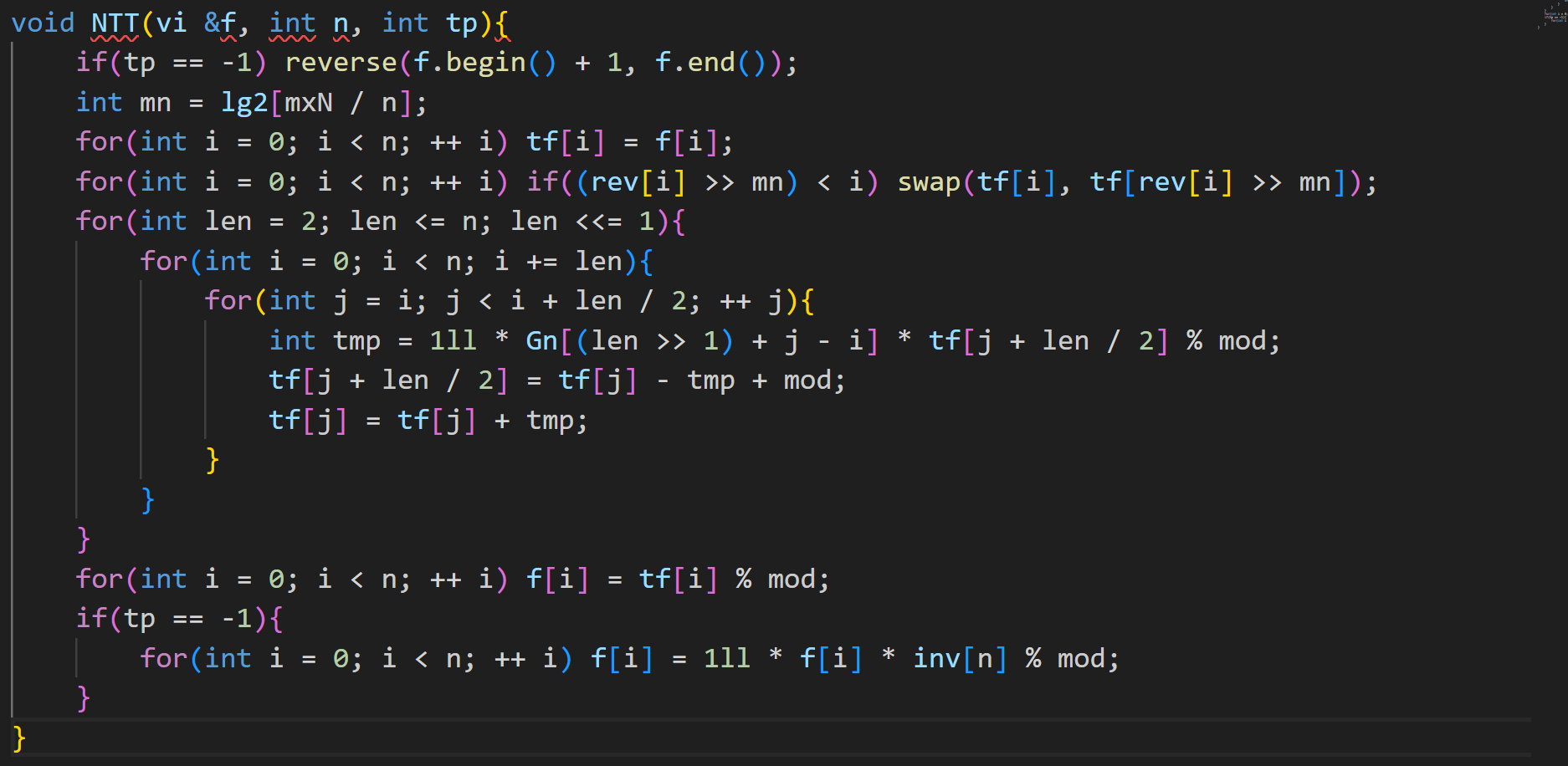 Why there are


For each loop, I need to type in at least 3 condition expressions!
so many loops ??
Sample Footer Text
12/22/2023
21
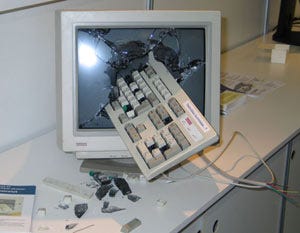 There is a problem…
We have some basic and general requests for every program.
Also take the array out of bound for example.
We don’t want to give those conditions and invariants for every loop, that’s disgusting
We want to automatically verify these basic properties.
Sample Footer Text
12/22/2023
22
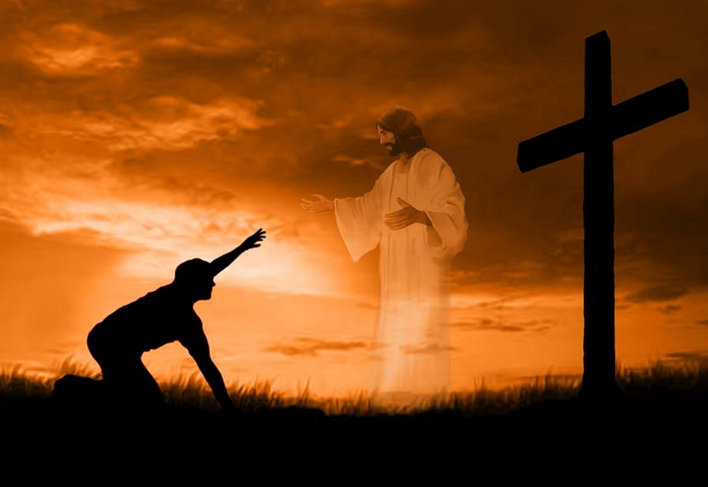 Automatic generation
And a voice from heaven said, “This is My beloved Automatic generation, in whom I am well pleased”
Adapted from Matthew 3:17
Sample Footer Text
12/22/2023
23
Content
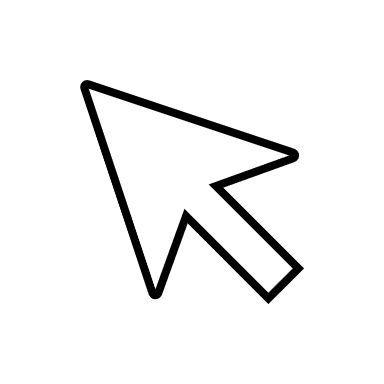 Sample Footer Text
12/22/2023
24
What is “Automatic generation of loop invariants using SMT solver”
first denote Inv(x) as an unknown function which is the loop invariant.
Next  translate “It is maintained before and after each iteration of the loop” from natural language into logic expressions.
Then  throw those expressions into SMT solvers
Finally get the expression of Inv(x), and that’s the loop invariant.
Sample Footer Text
12/22/2023
25
Talk is cheap, show me the code
target loop
The conditions that a loop invariant must satisfy
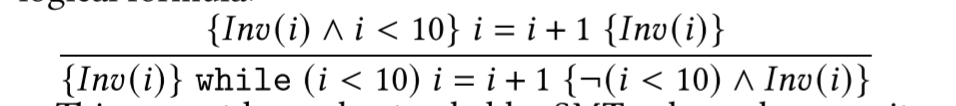 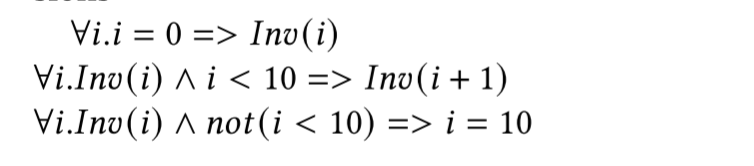 Translate that into Boolean expressions
Sample Footer Text
12/22/2023
26
The output of the Z3-solver
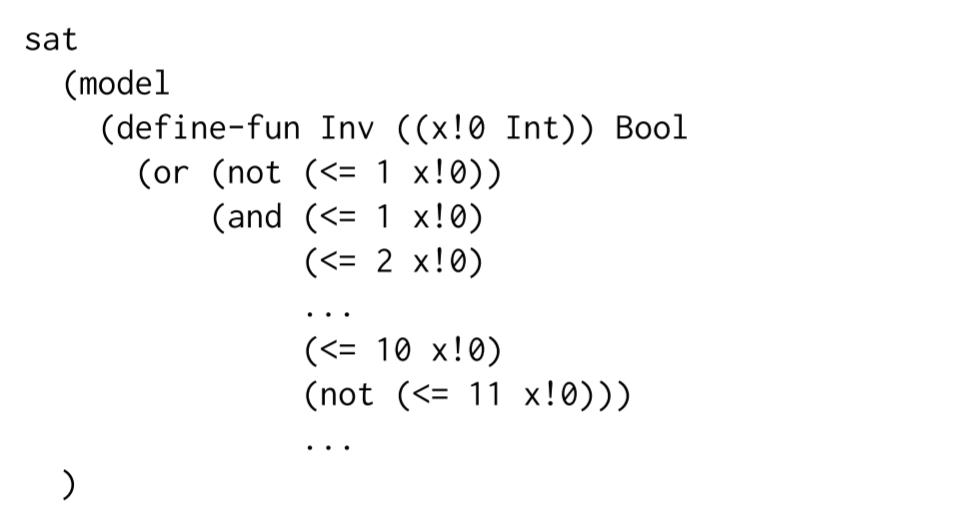 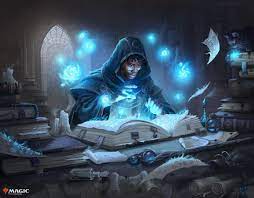 Sample Footer Text
12/22/2023
27
More is on my paper
Due to the limitation of time, I can’t explain the method behind the magic process.
If you have interest, you can read my paper.
(Although that is still a very brief introduction)
Something is better than nothing.
Sample Footer Text
12/22/2023
28
A review
Sample Footer Text
12/22/2023
29
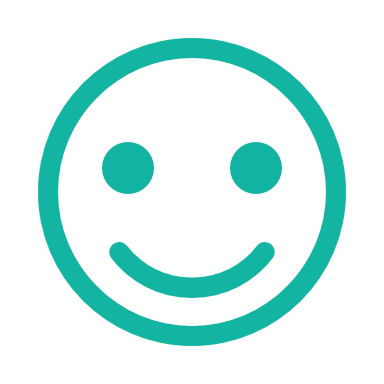 Thank you for listening
Sample Footer Text
12/22/2023
30